Volunteer information pack
Thanks for your interest in finding out more about Citizens Advice Jersey and volunteering with us.

This pack will give you more information about our volunteer roles and how to apply.

If you have any questions or need this pack in another format, please email advice@cab.org.je or phone 724 942.
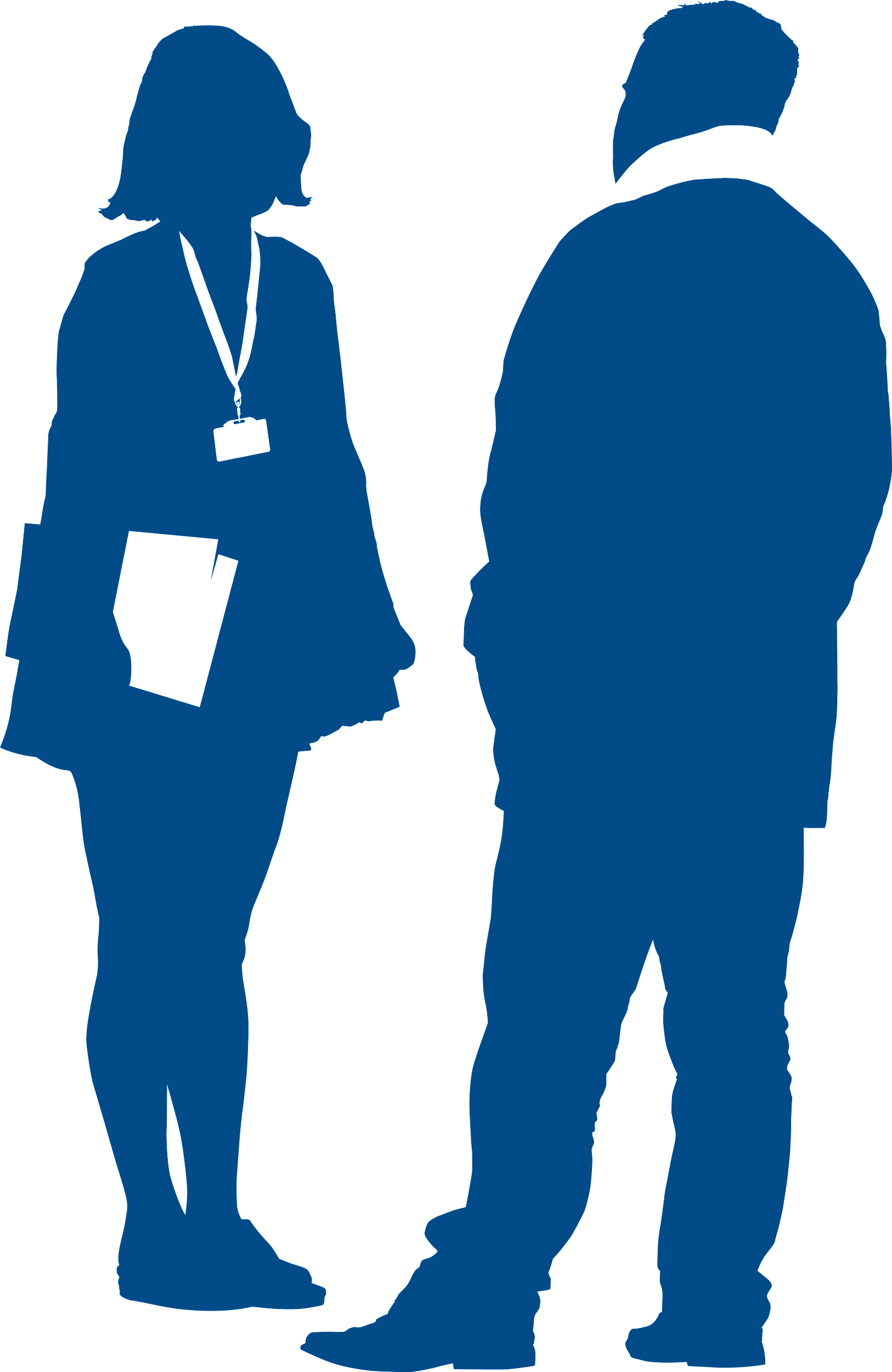 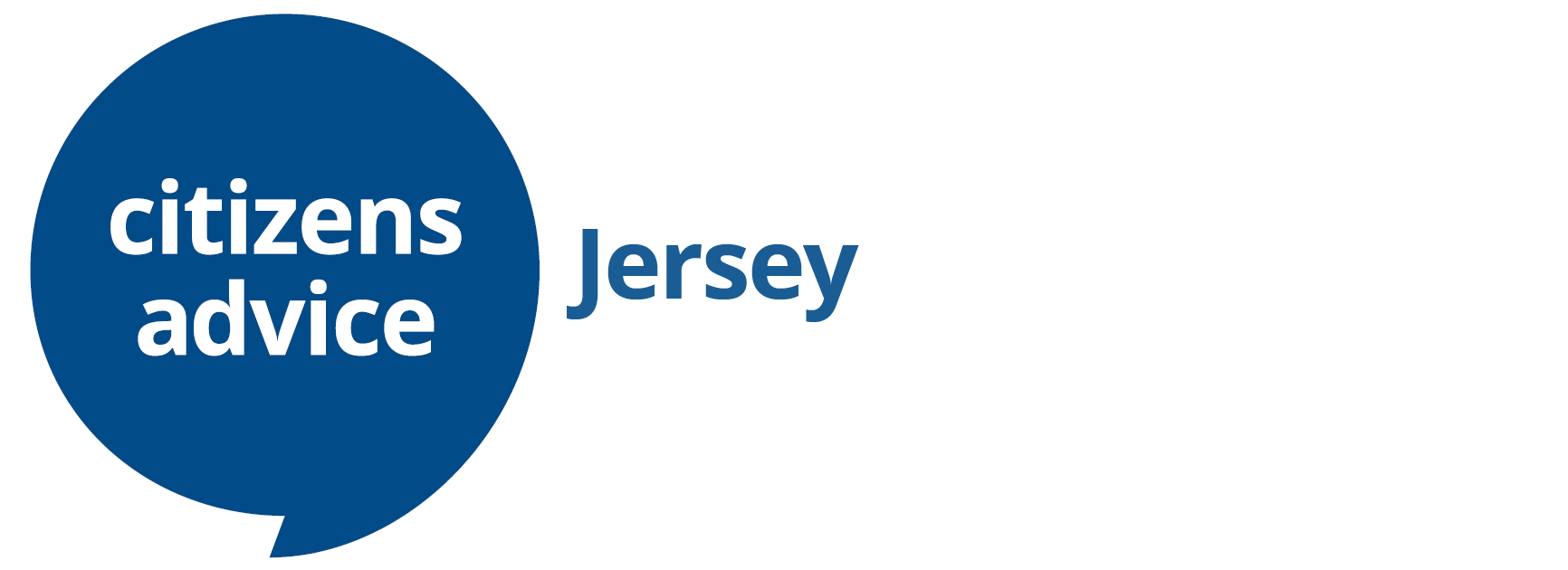 [Speaker Notes: To edit this pack you’ll need to go to ‘file’ (top left) and ‘make a copy’. To make this pack bigger click ‘Present’ in the top right hand corner or Ctrl+Shift+F5. You can link to this by going to ‘Share’ - ‘Get shareable link’ and ‘copy link’ or you can download this file as a powerpoint to edit (‘File’ - ‘Download as..Powerpoint’), or a PDF once you’ve finished editing to send to people (‘File’ - ‘Download as’ - ‘PDF’). Remember to delete any notes in these notes sections before sending it out.]
What does Citizens Advice do?
Citizens Advice gives independent, impartial, free and confidential information and advice to help people overcome the problems they face, such as benefits, debt, employment, housing, relationships and immigration.

We use our knowledge about our clients’ problems to identify trends and campaign to improve the policies and practices that affect peoples’ lives.

At Citizens Advice Jersey, we also have specialist services such as Money Advice and Legal Clinics.

The Citizens Advice Jersey service has 26 trained volunteers and 6 paid staff who provide an advice service to the Island in a range of ways, including face to face, over the phone, and by email.  Citizens Advice Jersey advise on around 600-900 enquiries per month.
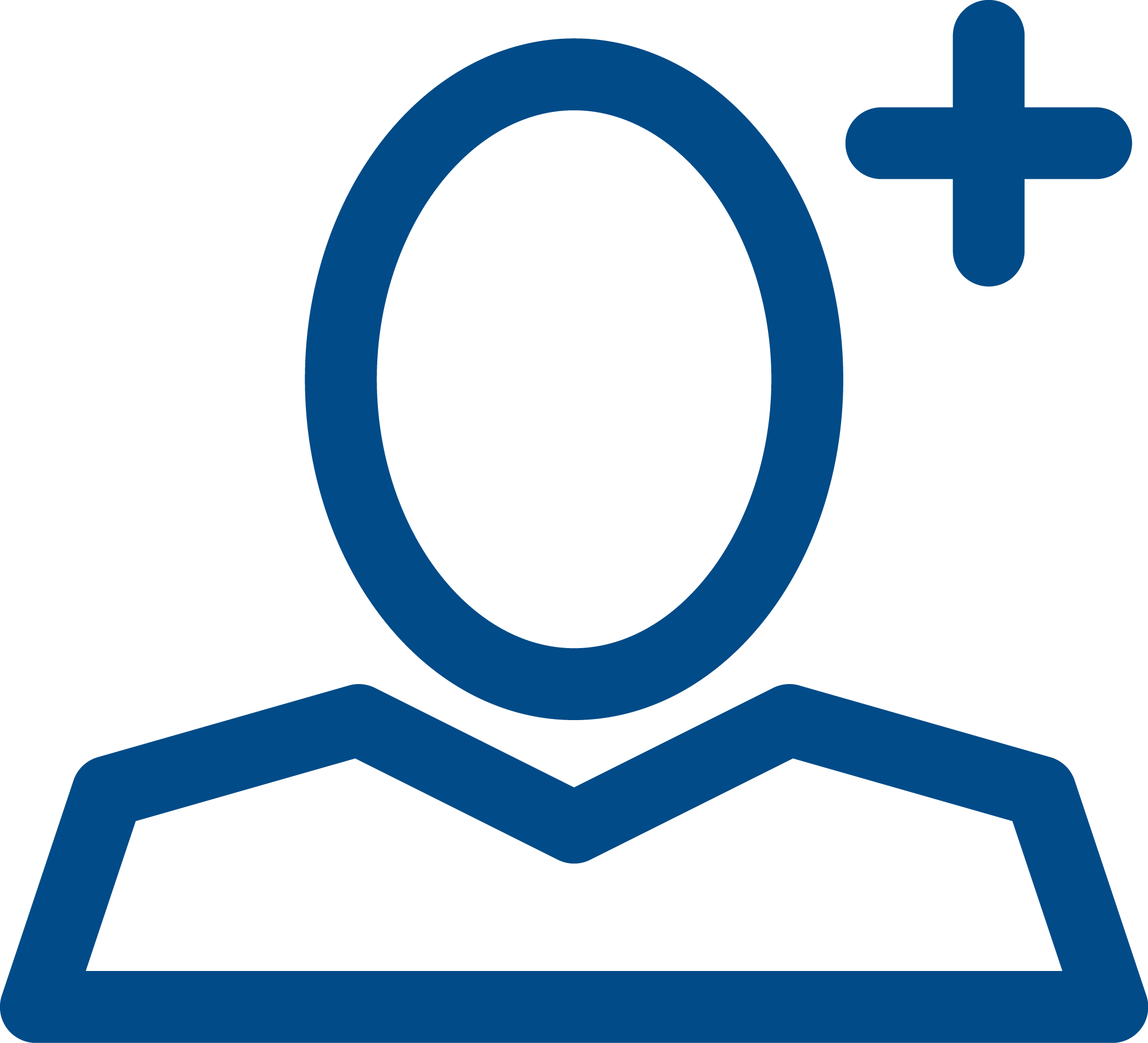 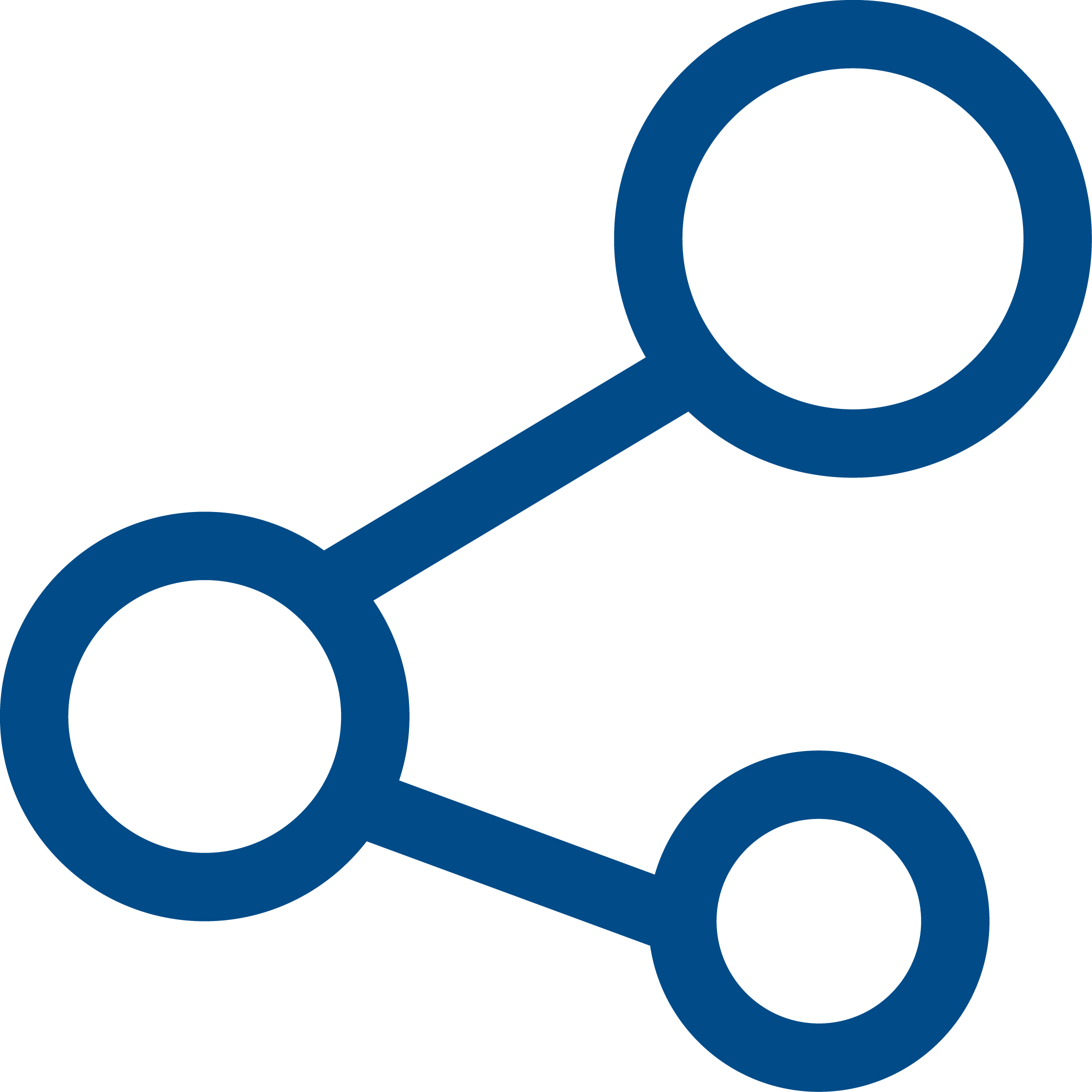 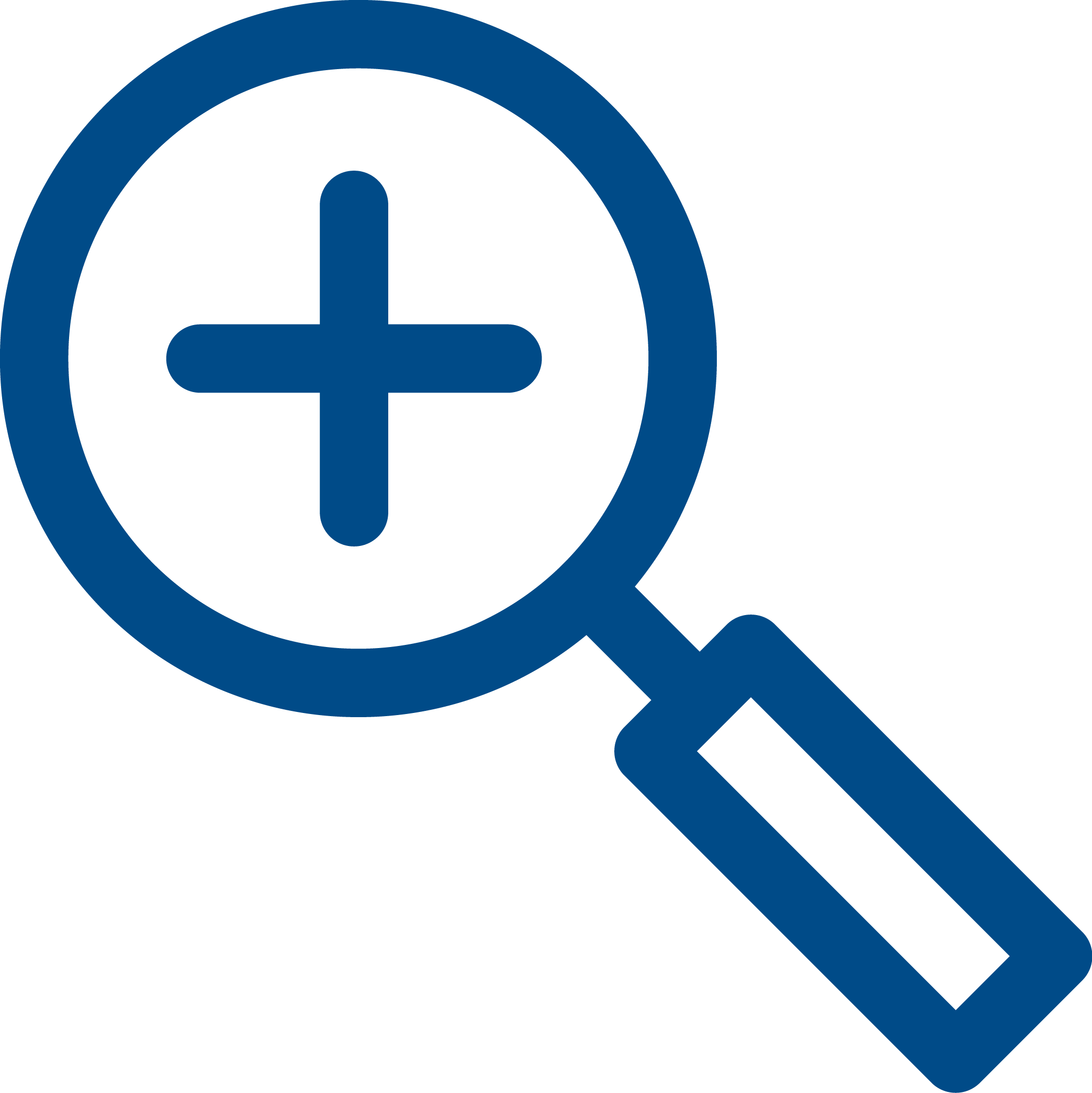 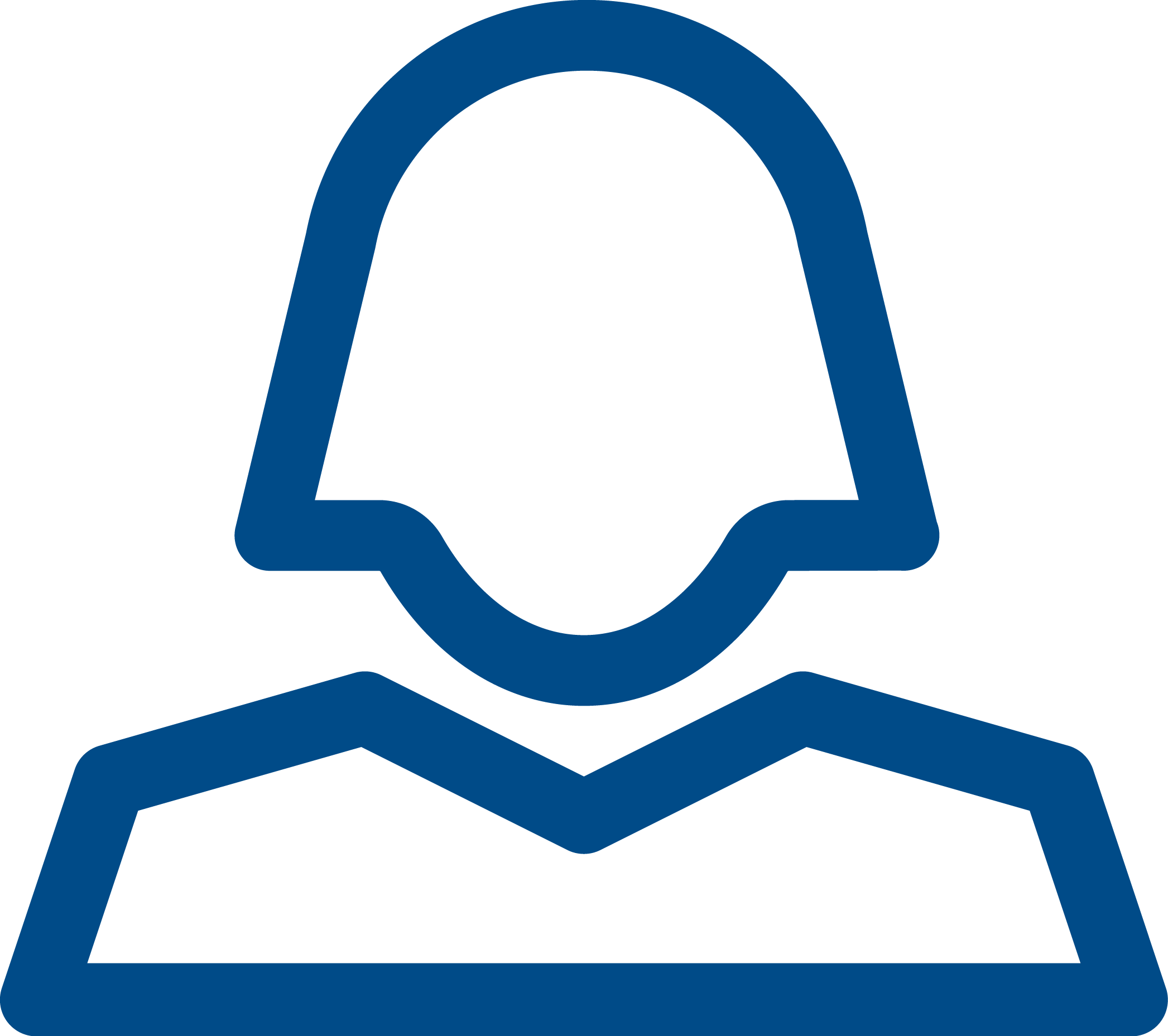 2
[Speaker Notes: Amend to fit your service. You might want to change the last paragraph so that it relates to local Citizens Advice, how many volunteers you have locally, how many clients you’ve helped or enquiries you’ve dealt with]
Why volunteer?
Our volunteers come from a range of backgrounds and communities and volunteer with us for a range reasons, including to:

make a positive impact on peoples’ lives, 
gain new skills and knowledge and build experience for employment
use and develop existing skills in varied and rewarding roles
improve health, wellbeing, confidence and self-esteem
meet new people from a range of backgrounds and ages, and make friends
get to know the local community and give something back
experience good training and support and to feel part of a team

"What I find most rewarding is seeing the look of relief on a client’s face when they leave knowing what to do next.”
- Volunteer
3
[Speaker Notes: You could include a quote from an existing volunteer or add another slide with short case study if useful]
Our roles
As a volunteer at Citizens Advice you don’t need any specific qualifications or experience. 

You’ll need to be friendly and approachable and have a respect for views, values and cultures that are different to your own. 

Some roles may require you to have a basic IT skills, be a good listener, or have good written skills.

As a volunteer you’ll receive an introduction to the service and training for your role, as well as support and supervision from our supervisors during your time volunteering with us, and opportunities for development.
 
Many of our public-facing roles take place in the daytime (Mon - Fri 10am - 4pm) but we also try to be flexible where possible. Have a look at the volunteer roles in this pack for more information.
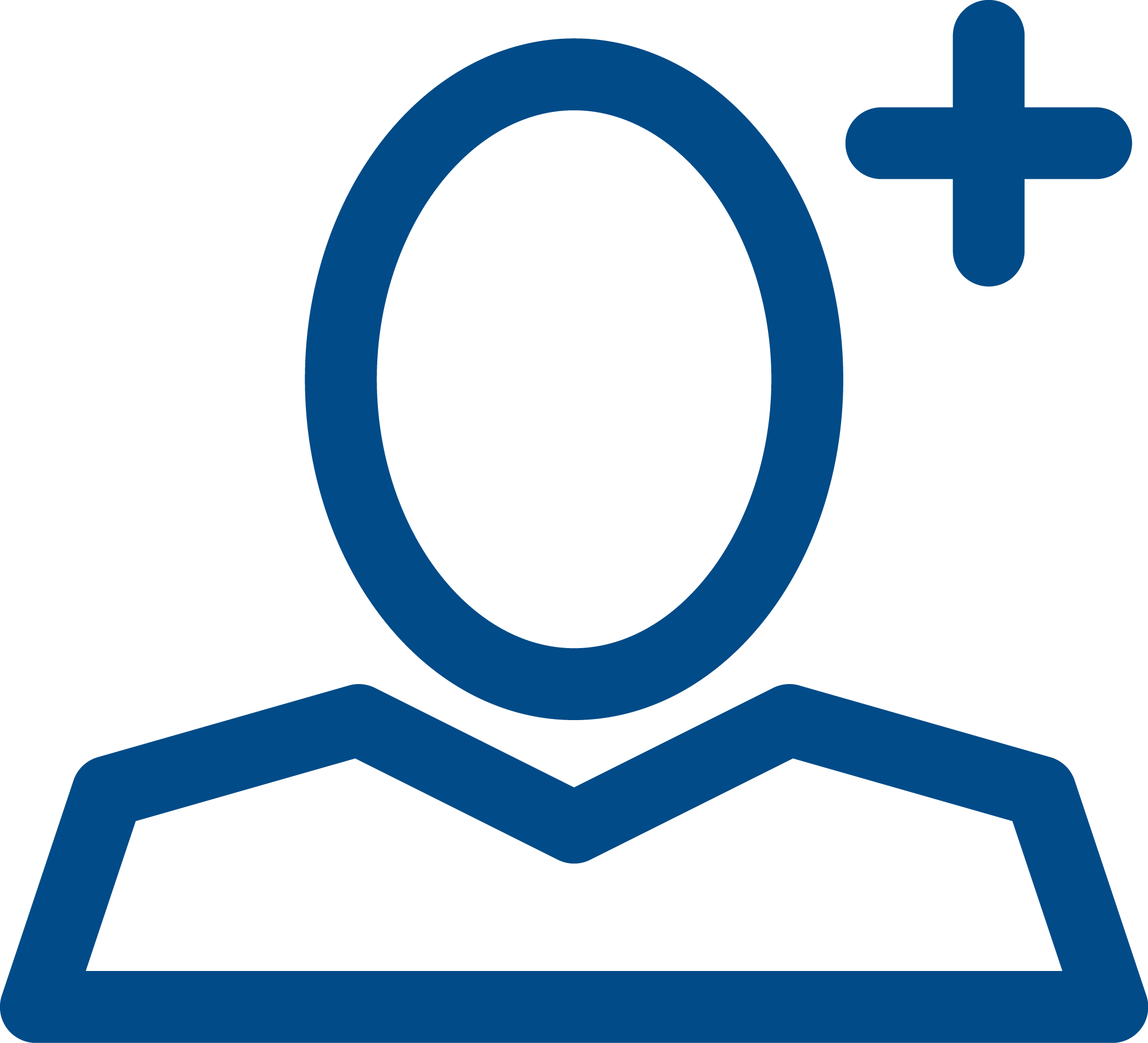 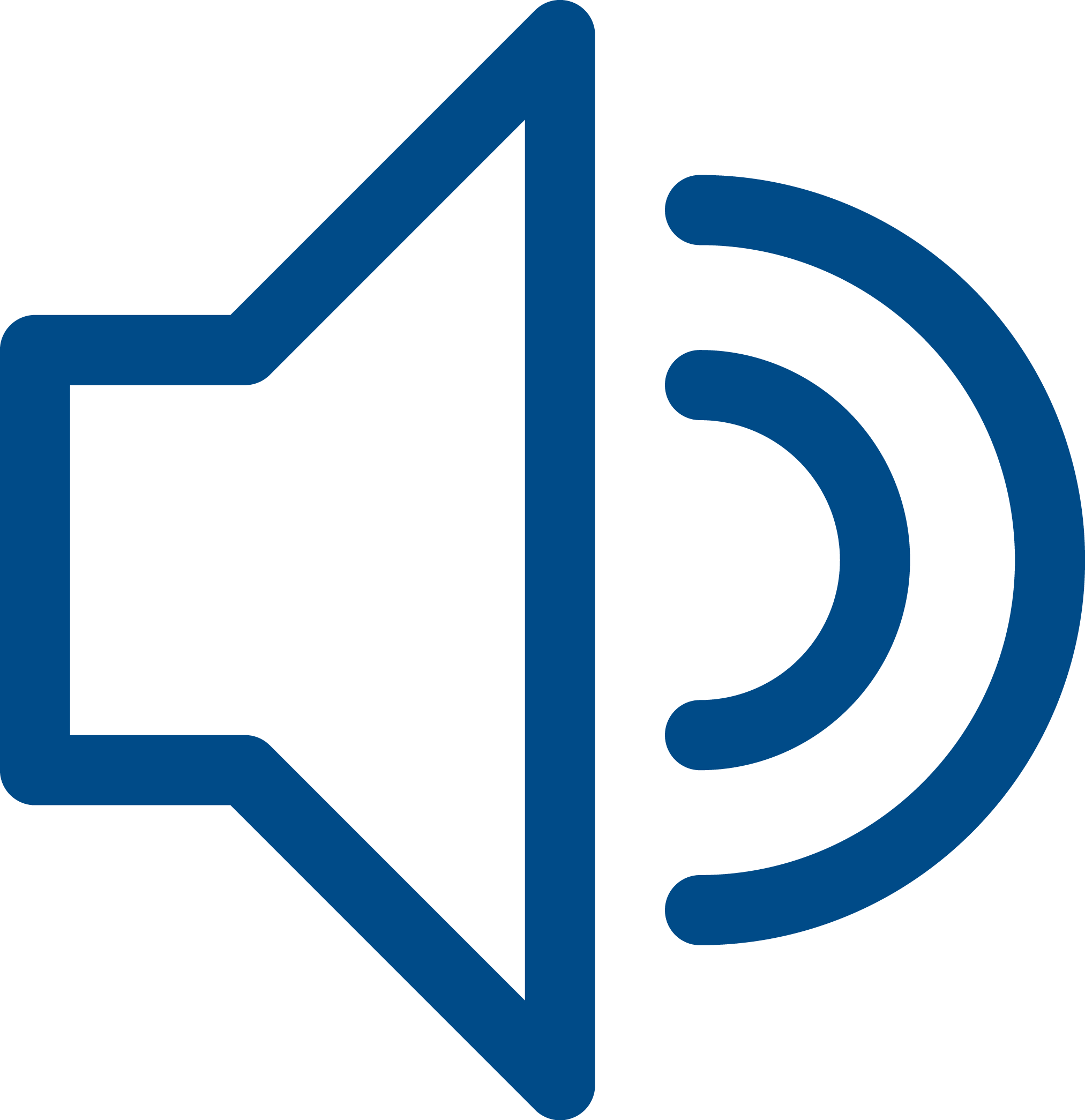 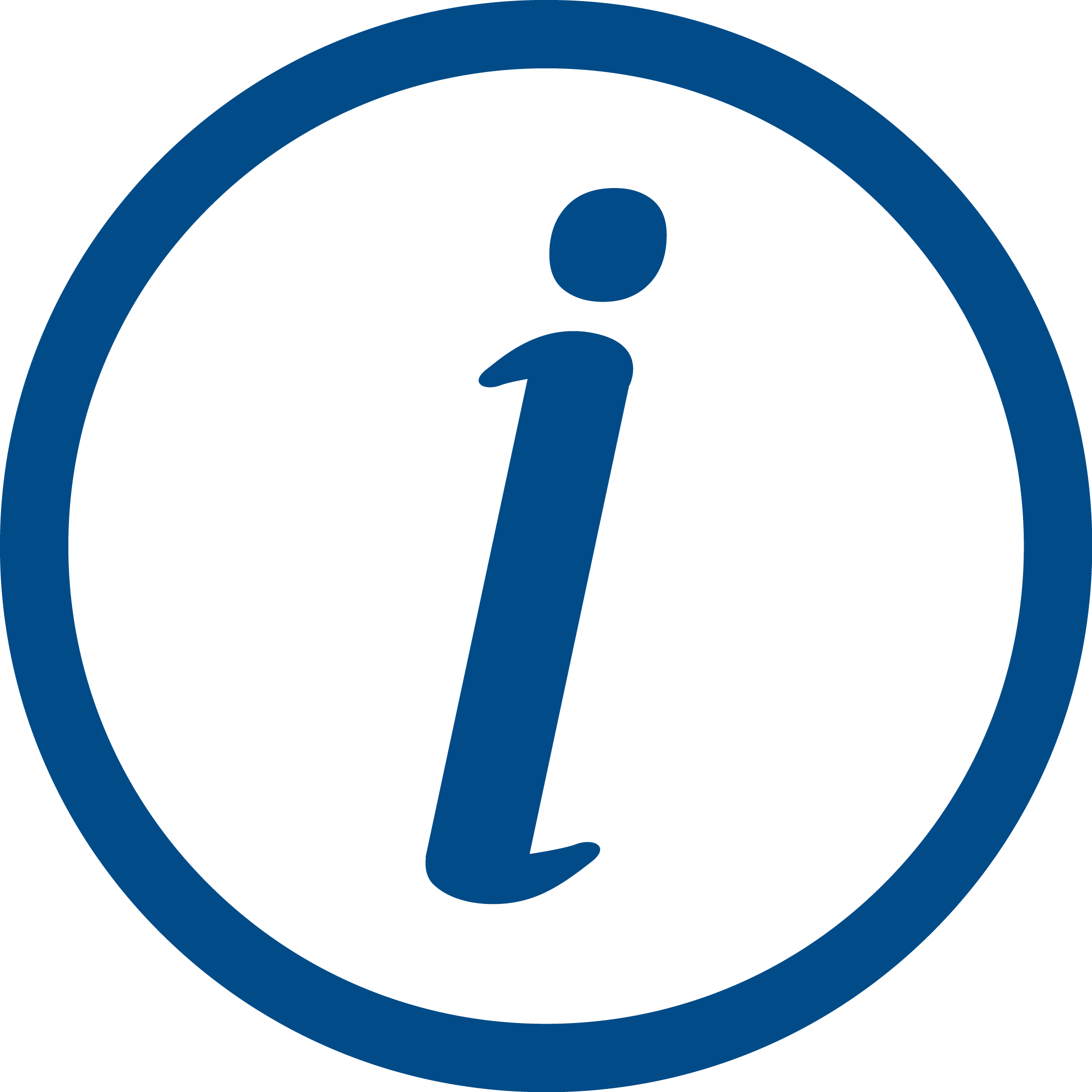 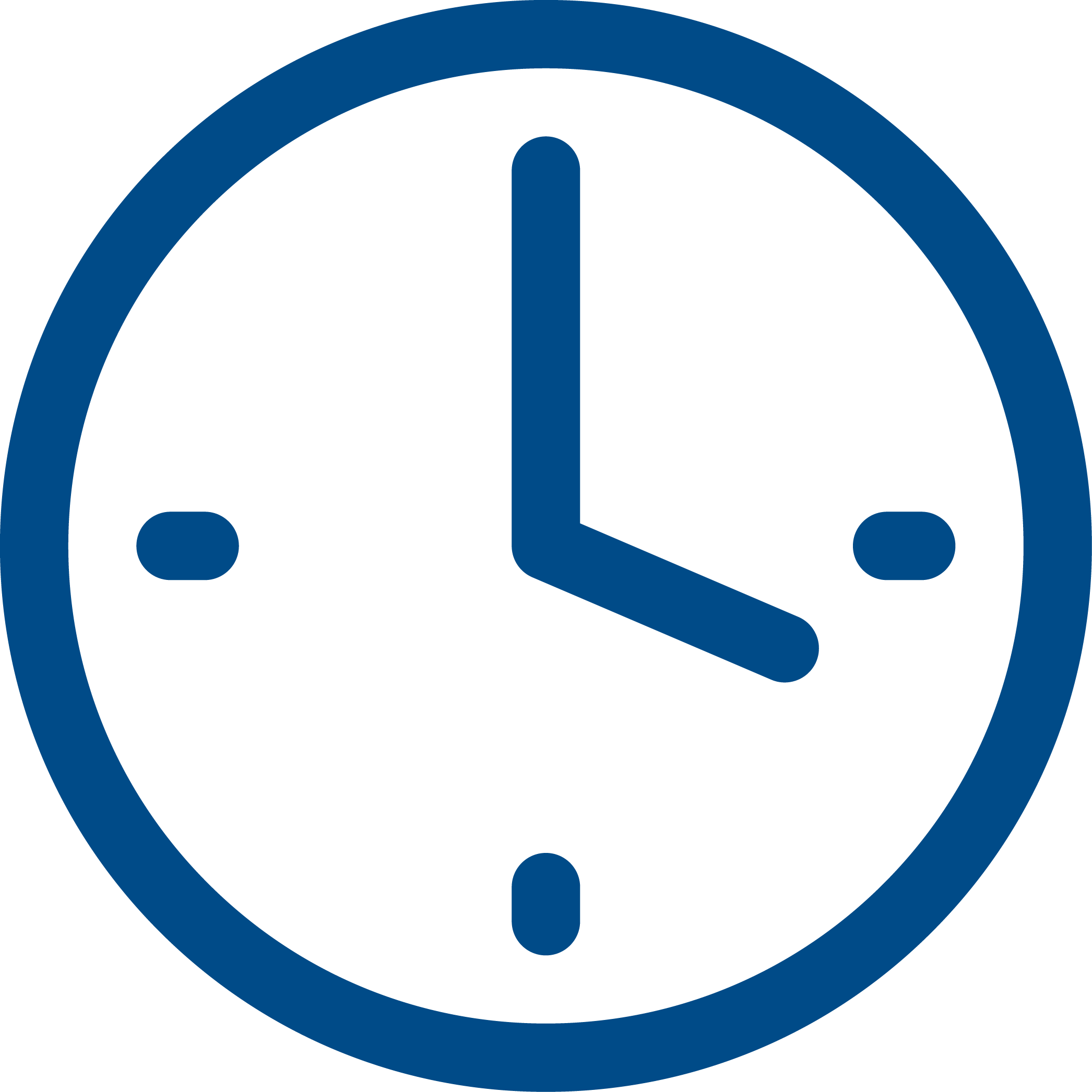 4
[Speaker Notes: Amend to suit your requirements]
How to get involved:
Read through our volunteer roles and decide which one(s) you’re interested in.

Complete a short application form: Application Pack.

We’ll invite you for an informal interview to discuss the role.

This is nothing to worry about; it’s a chance for you to find out more about the role, Citizens Advice Jersey, and decide if you’d like to volunteer with us. 

It’s also a chance for us to find out more about you and to see if the role you’re interested in is a good fit for you.
5
[Speaker Notes: You may need to amend this to fit your process, for example if you have open days, telephone calls, or do not use informal interviews.]
Inclusive volunteering
Citizens Advice believes that the skills, experience and satisfaction that come from volunteering should be available to everyone.
We have a diverse workforce, and we actively encourage applications for volunteer roles from all parts of the community. 
We encourage inclusive volunteering by focusing on matching volunteer roles available with your qualities, skills and interests. We challenge discrimination, promote equality and value diversity.
6
Volunteers with disabilities
We want to make sure that you don’t feel that your health condition or impairment is a barrier to volunteering with us.

Talk to us at any stage of the recruitment process about what support or equipment would enable you to volunteer with us, including physical requirements, time commitment, or role flexibility. 

Visit the national Citizens Advice website to find out about the experiences of some our disabled volunteers
7
[Speaker Notes: You may need to re-word depending on your ability to support volunteers. You could include a quote from a disabled volunteer or volunteer with health condition.]
Adviser
“Working as a volunteer at Citizens Advice gives me an opportunity to directly help people.  The Team are incredibly knowledgeable and supportive and the clients are always so grateful.  I feel that I am really able to support people and make a positive contribution to society.”
Our volunteer advisers talk to clients over the phone and face to face to explore what problems they’ve come for help with and find information about possible options. Advisers then help clients to understand the information and support them to take action. 

Some examples of what you could do: 

advise clients on their rights (e.g. regarding a tenancy or parental responsibility).
help a client complete a form (e.g. tax return)
Time commitment: One 7-hour day per week, for 12 months+. We aim to be flexible so come and talk to us.
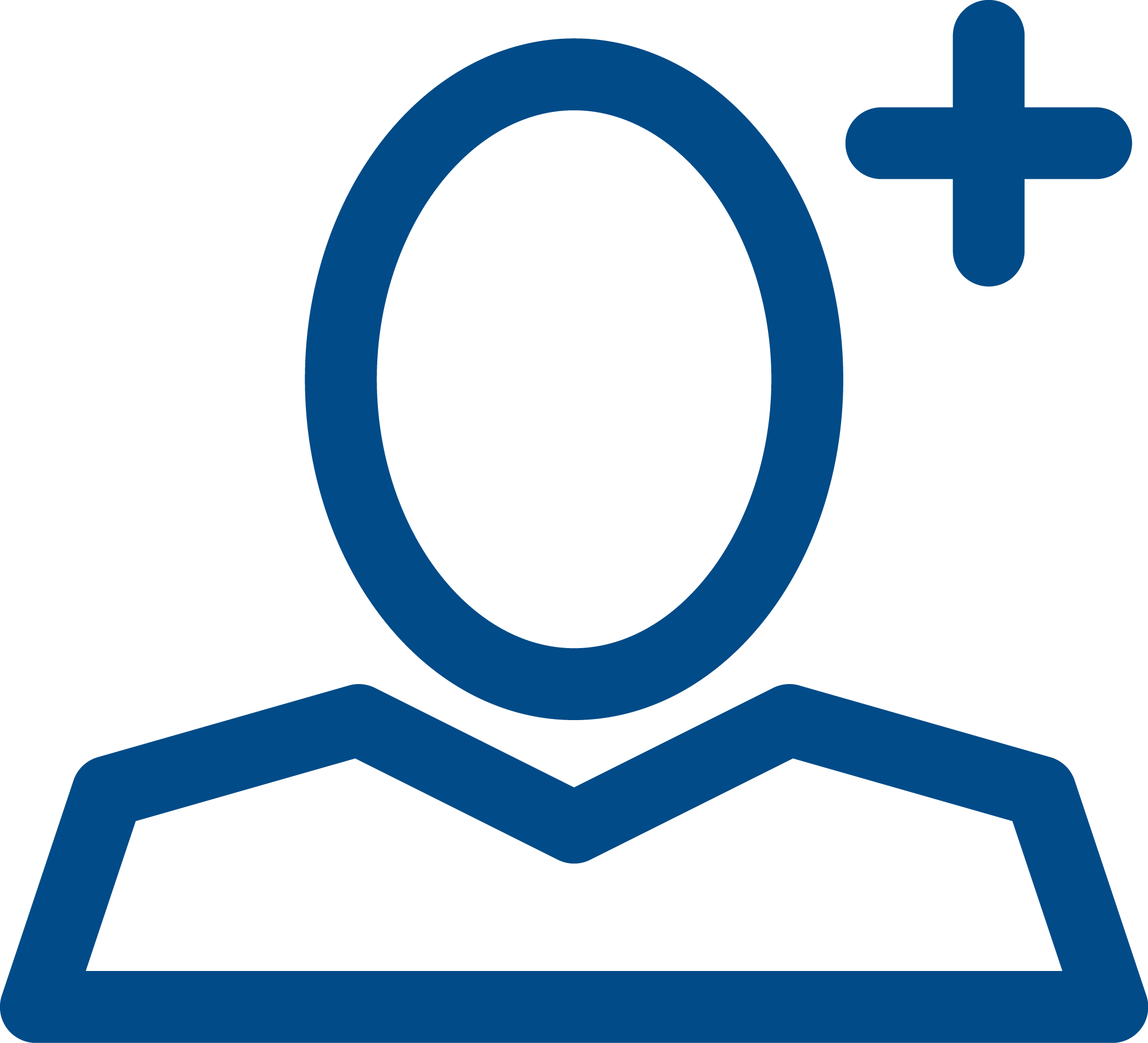 - Helping people directly
- Positive community impact
- Learning in depth about a few key issues affecting Islanders
- Communication skills
- Increased employability
- Challenging and rewarding
- Full training given
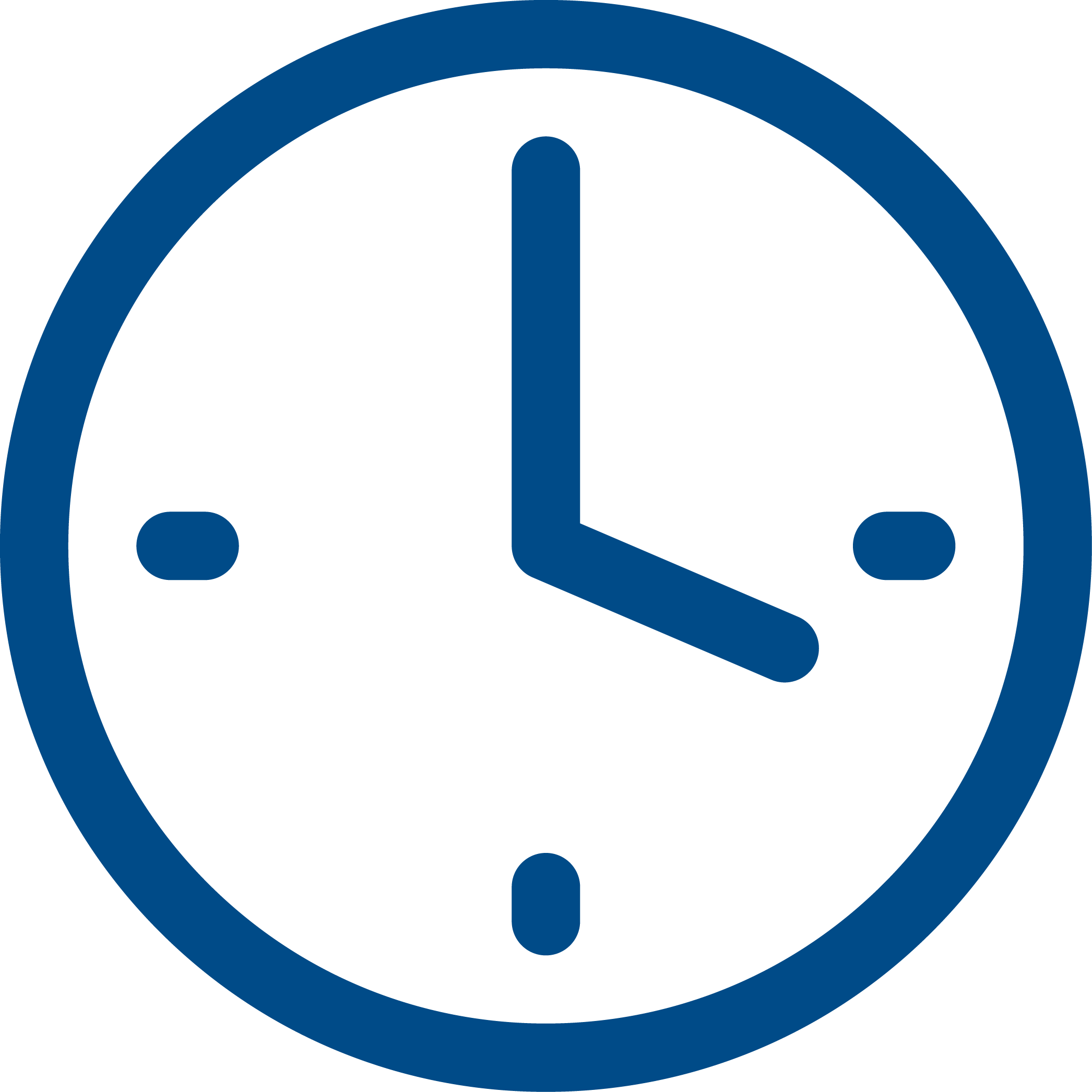 8
[Speaker Notes: Edit to suit your requirements, changing the link to the full role description to match the full role description you’re using. Expand or be more specific about the ‘what’s in it for you’ and if possible use quotes from current volunteers at your local office in blue speech bubbles. [I deleted the link to Adviser role description as we have not created one – consider including.]]
Receptionist
“Helping others by pointing them in the right direction for their particular issue gives me great satisfaction.”
Our volunteer receptionists are often the first face that our clients see when coming into our office.  They welcome and register the client and may triage before the client sees an adviser.

Some examples of what you could do: 
Welcome clients to Citizens Advice Jersey
Add clients to our database (with their permission)
Ascertain what the client has come in for and signpost if necessary
Time commitment: : One 7-hour day per week, for 12 months+. We aim to be flexible so come and talk to us.
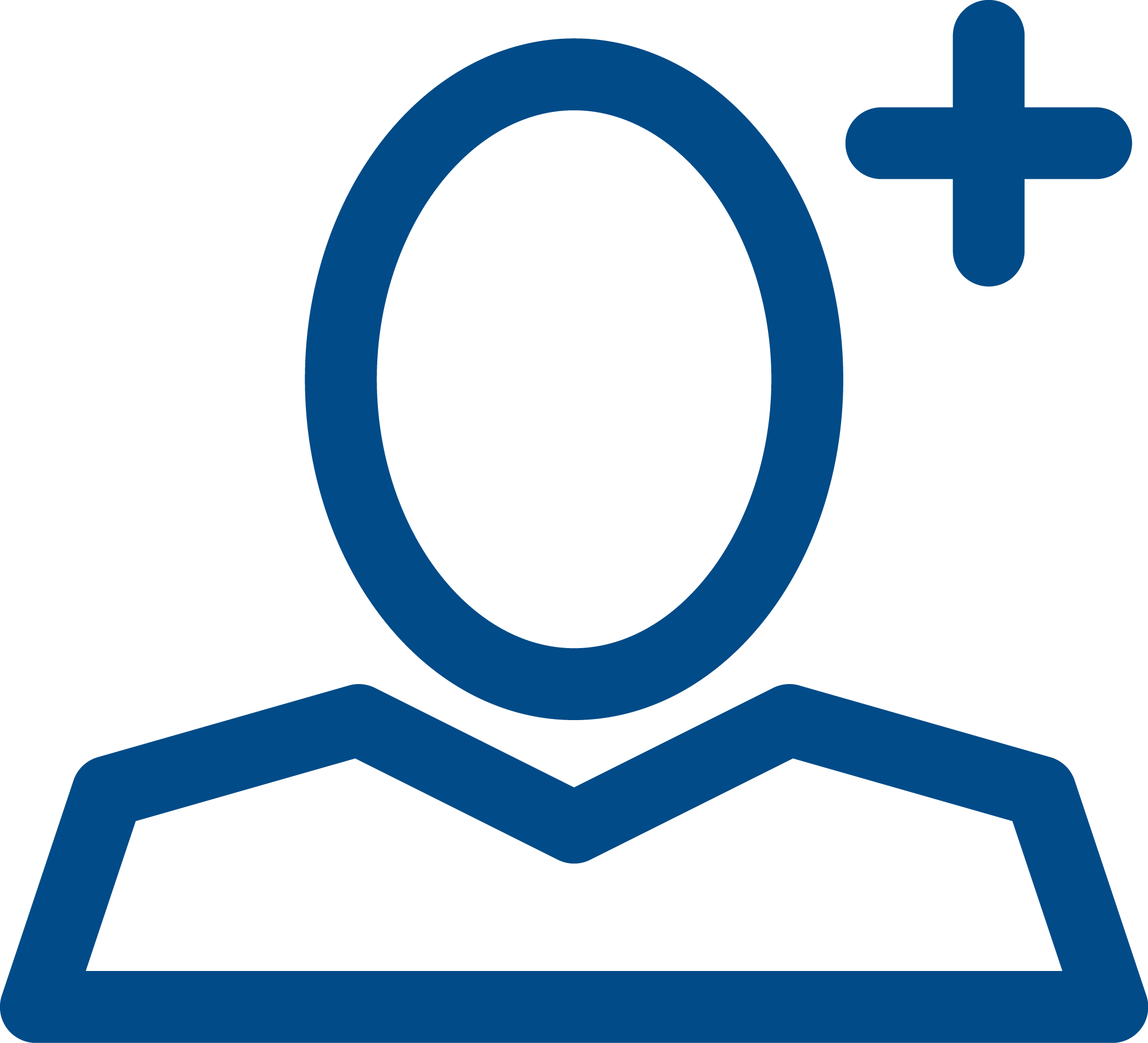 What’s in it for you?

- Helping people directly
- Positive community impact
- Communication skills
- Increased employability
- Challenging and rewarding
- Full training given
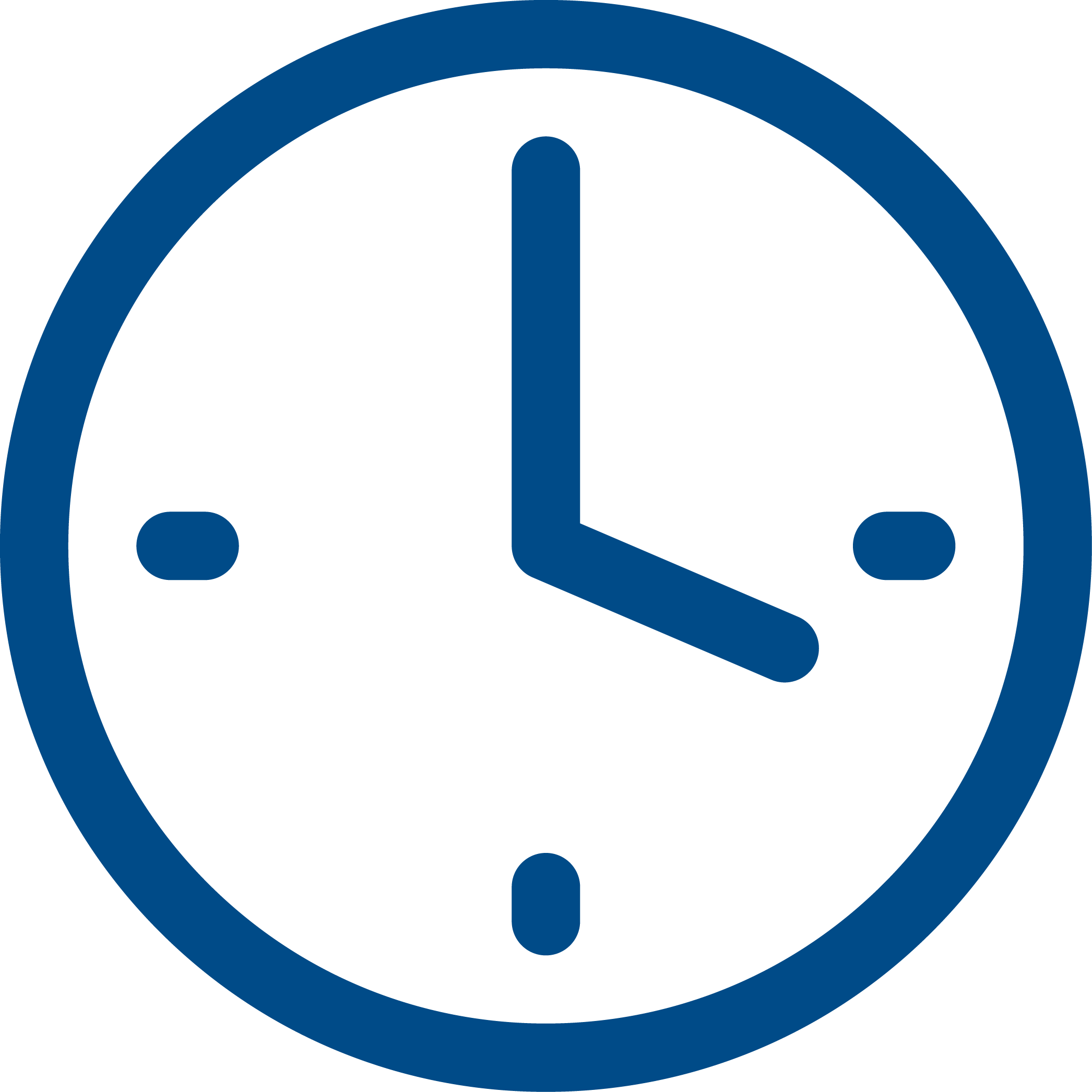 9
[Speaker Notes: Edit to suit your requirements, changing the link to the full role description to match the full role description you’re using. Expand or be more specific about the ‘what’s in it for you’ and if possible use quotes from current volunteers at your local office in blue speech bubbles.]
Trustee
“Bringing one’s experience to Citizens Advice Jersey and getting involved as a Management Board Director is a great way of supporting Citizens Advice. Working alongside colleagues with different skills is interesting and fulfilling and the knowledge that, as a Director, you work in the background to enable staff and volunteers to have a good working environment and Citizens Advice Jersey to have a good governance is rewarding.”
Citizens Advice Jersey trustees are volunteers who use their skills, knowledge and experience to help guide and govern their local Citizens Advice. 

This might involve making sure that Citizens Advice Jersey delivers high quality services, securing money to meet current and new demands, promoting the service locally and ensuring it complies with the law around insurance, recruitment and premises.

Trustees work with the Chief Executive and other staff to shape strategy and give direction.
Time commitment: Trustees usually meet 6 times a year in the evening although you may need to work on key projects over the year that would involve more time. Talk to us to find out more!
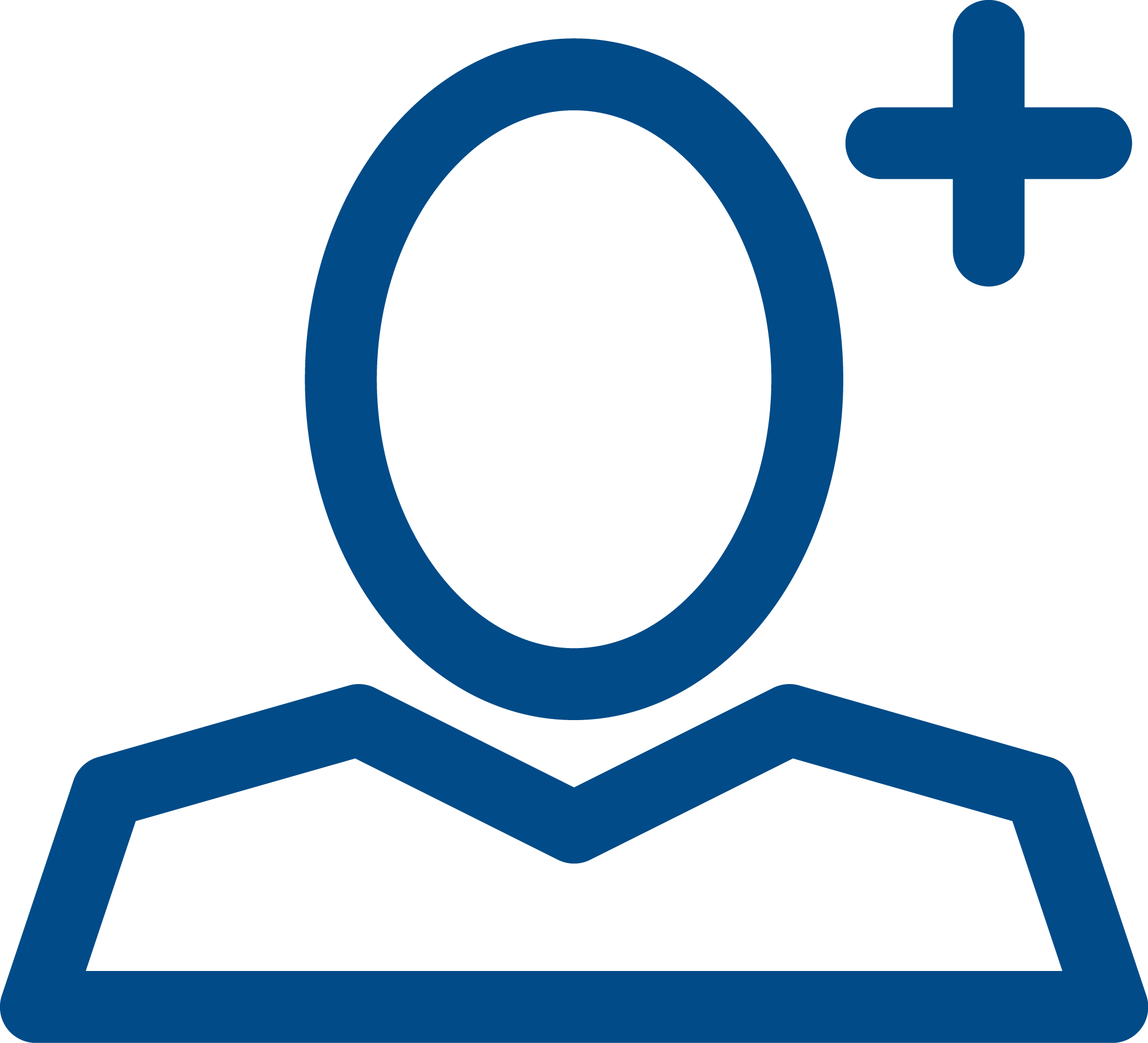 What’s in it for you?

- Positive community impact
- Strategy and leadership skills
- Increased employability
- Challenging and rewarding
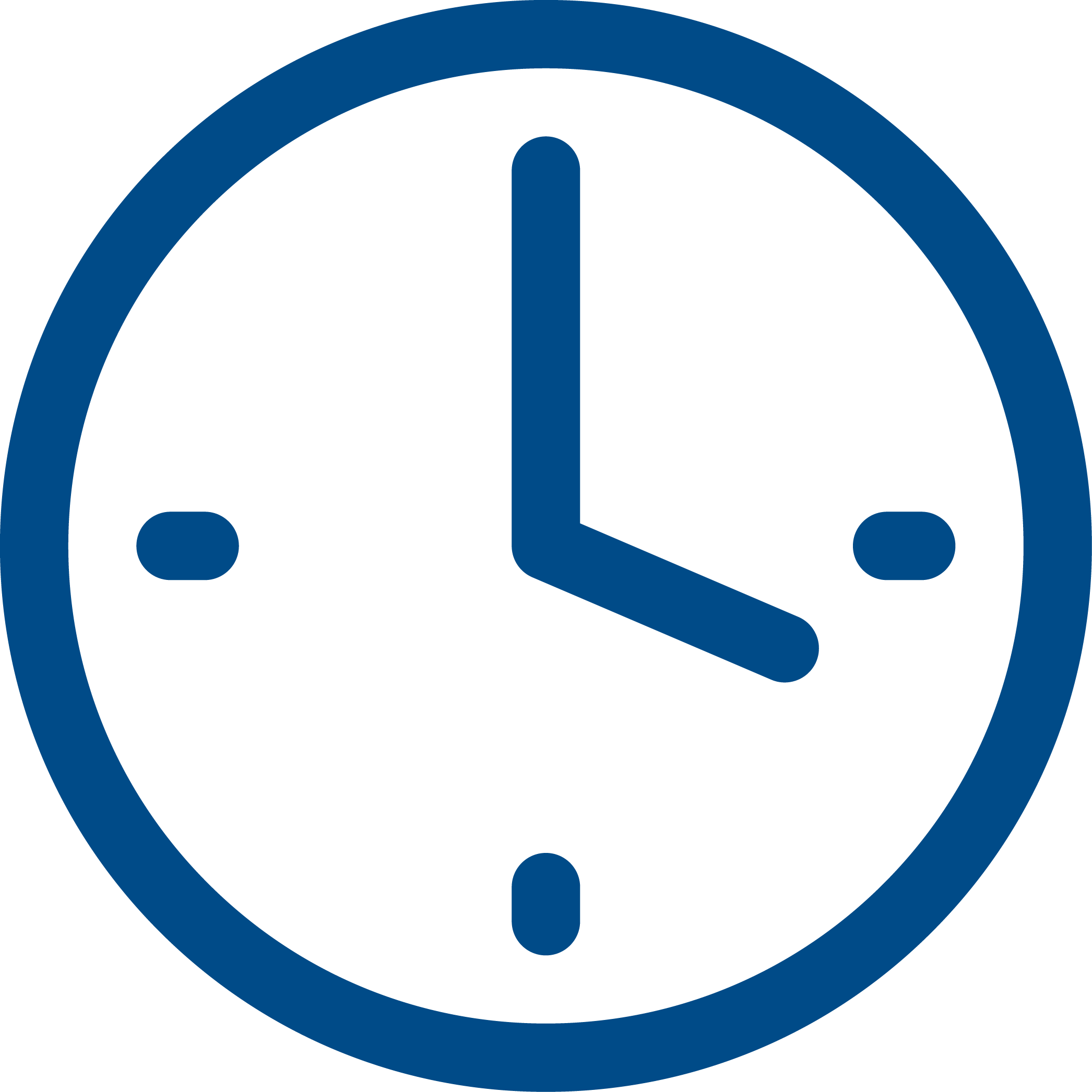 10
[Speaker Notes: Edit to suit your requirements, changing the link to the full role description to match the full role description you’re using. Expand or be more specific about the ‘what’s in it for you’ and if possible use quotes from current volunteers at your local office in blue speech bubbles.]
People with convictions and criminal records
Citizens Advice have a policy to ensure that people with convictions and criminal records are treated fairly. 
Having a criminal record is not in itself a barrier, and we will only take relevant convictions or sexual offences into account. We consider each offence individually, looking at issues like risk to the client, how long ago it took place, the circumstances and whether they are relevant to the volunteer role. Some roles may require DBS checks.
Anyone with a caution or conviction for a sexual offence against a child or vulnerable adult is considered unsuitable to volunteer.
We will ask about unspent convictions as part of the application process. If you’re concerned or would like to discuss your individual circumstances further, please contact CEO, Claire Mulcahy on 724 942 or recruitment@cab.org.je.
11
Will volunteering affect my benefits?
Volunteers who receive benefits may still be allowed to volunteer.

You may need to notify Customer and Local Services.

You will need to continue to meet the conditions of your benefits claim.

If you are not sure about whether your benefit(s) would be affected, please contact us or Customer and Local Services.
12
[Speaker Notes: You could include a copy of the states benefit factsheet for volunteers in the application pack: https://docs.google.com/document/d/1rLsZTnyJNq-WNI3LzX8kLnWMpUYW72flm_fEYrctWcI/edit?usp=sharing (you’ll need to ‘File - Make a copy’ if you want to edit it)]
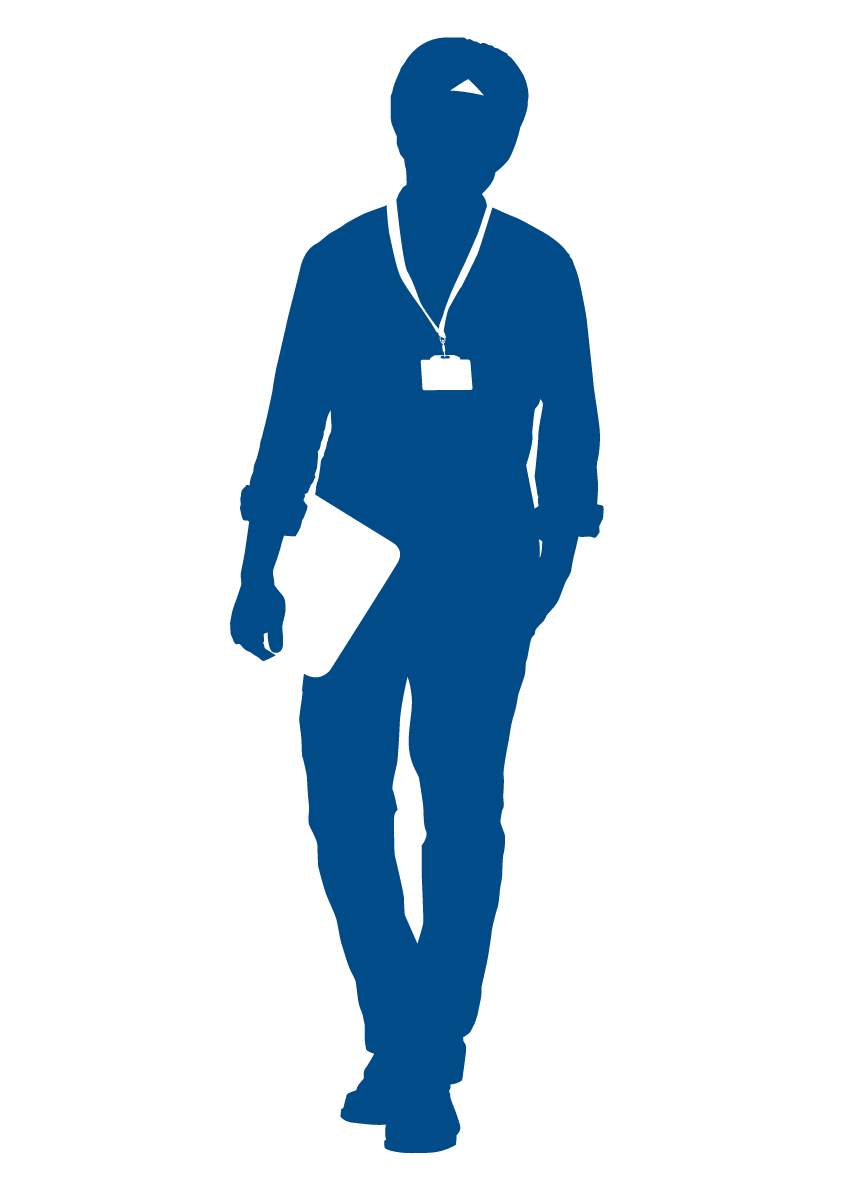 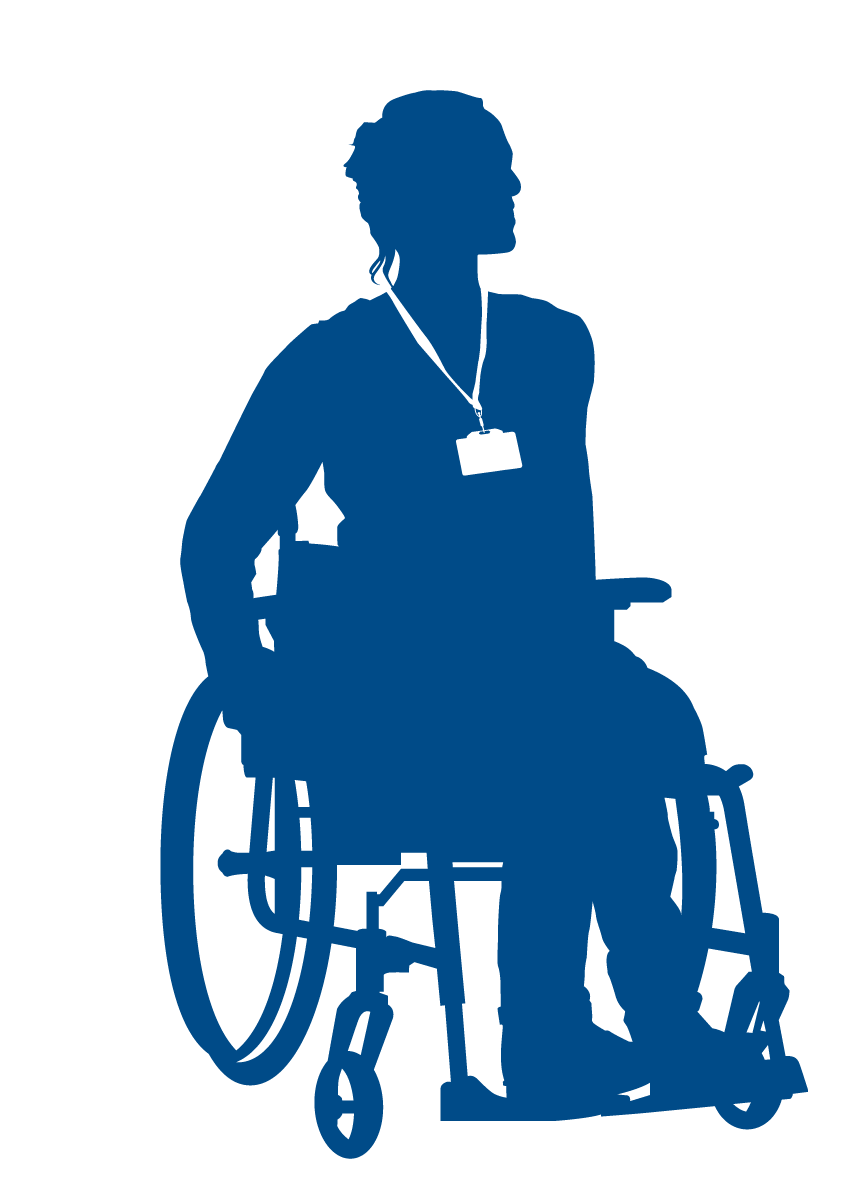 Come and join us!
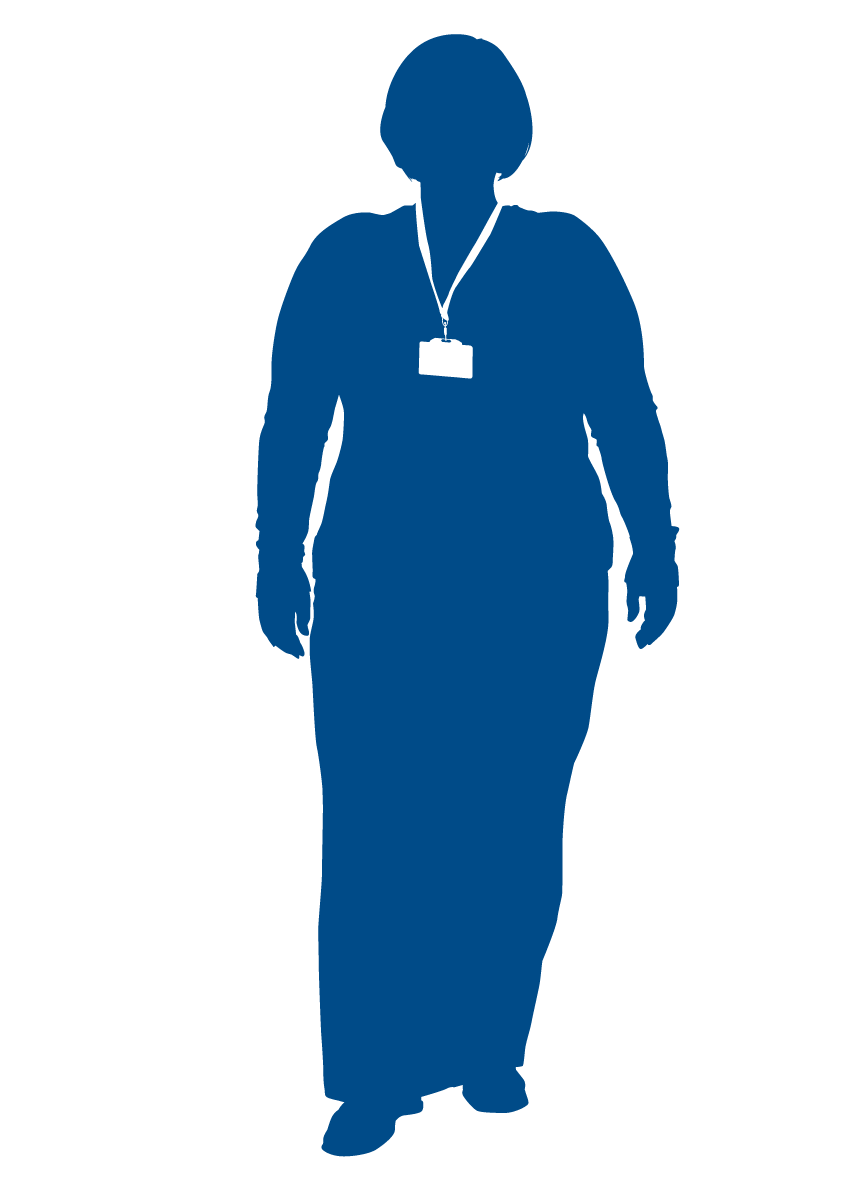 To get involved, complete our application form:
Application Pack
Contact us on 724 942 or advice@cab.org.je if you’d like to:
Discuss a role that you’re interested in that isn’t in this pack
Discuss individual support or equipment needs
Discuss flexibility around time commitment
Discuss flexibility around what the role involves
Find out more about the training
Ask us any questions about volunteering!
We look forward to hearing from you!
13
[Speaker Notes: Edit to suit]